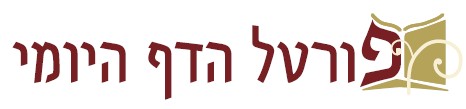 ברוכים הבאים ל
שיעור דף יומי אונליין

יום ראשון כ"ד אב

השיעור יתחיל בשעה 21:00

מסכת נדרים עז ע"א (שורה ראשונה) - עז ע"ב (3 שורות מלמטה)

מגיד השיעור: הראל שפירא

השיעור היום מוקדש להצלחת יאיר שלמה בן אריאלה
דף עז עמוד א
תנן התם:
מפירין נדרים בשבת, ונשאלין לנדרים שהן לצורך השבת.

איבעיא להו: 
מפירין נדרים בשבת לצורך השבת, או דלמא אפי' שלא לצורך?

ת''ש דתני רב זוטי דבי רב פפי: 
אין מפירין נדרים אלא לצורך השבת.

אמר רב אשי: 
הא לא תנן הכי: נדרה עם חשיכה מפר לה עד שלא תחשך - 
ואי אמרת לצורך השבת אין, שלא לצורך השבת לא, 
מאי איריא חשכה אפי' בתוך היום אינו יכול להפר דשלא לצורך!

תנאי היא: 
הפרת נדרים כל היום.
רבי יוסי ברבי יהודה ור''א בר' שמעון אמרו: מעת לעת.

למ''ד כל היום אין טפי לא - אפילו שלא לצורך השבת מפר.
למאן דאמר מעת לעת - לצורך השבת אין, שלא לצורך השבת לא.
משנה דף עו עמוד ב:
נדרה עם חשכה - מפר עד שלא תחשך, שאם חשכה ולא הפר אינו יכול להפר.
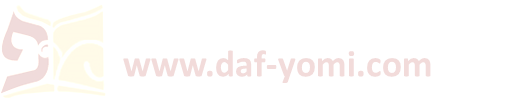 [Speaker Notes: משנה שבת קנז ע"א

ר"ן: ... דלא קאי אלא אשאלה משום דכיון דצריך חכם או שלשה הדיוטות מיחזי כדינא א''נ שאין שעה עוברת לשאלה

רש"י: נדרה עם חשיכה. משמע אפי' נדרים שלא לצורך השבת דמסתברא מילתא הואיל ונדרה בשבת עם חשיכה דלאו לצורך השבת נדרה דאי משום עונג אכילה ושתייה כבר אכלה מבעוד יום ואי משום תכשיטי שבת נדרה ההיא שעתא לאו זמן תכשיט הוא דהא משחשיכה רגילים להפשיט תכשיטי שבת אלא ודאי בנדרה שלא לצורך שבת קמיירי ... ואי אמרת שלא לצורך השבת אין מפירין בשבת מאי איריא דקתני דמשהחשיך אין יכול להפר אפי' כי נדרה בתוך השבת נמי אין יכול להפר שזה אינו לצורך השבת אלא דמדקתני דמפר לה עד שתחשך שמע מינה דמפירין אפי' שלא לצורך השבת 

תוס': אבל מרישא דקתני  מפר עד שתחשך ומשמע סמוך לחשכה לא רצה למידק, דאיכא לדחויי דמיירי דווקא מבעוד יום שהוא לצורך היום, אבל מסיפא מדקדק דשלא לצורך שבת קאמר, דלא יפר חשכה משמע הא בו ביום יפר אפילו סמוך לחשכה שעה אחת.]
דף עז עמוד א
תנן התם:
מפירין נדרים בשבת, ונשאלין לנדרים שהן לצורך השבת.
ונשאלין לנדרים שהן לצורך השבת 

איבעיא להו: 
כשלא היה להם פנאי, או דלמא כשהיה להם פנאי?

ת''ש דאיזדקיקו ליה רבנן לבריה דרב זוטרא בריה דרב זעירא אפילו בנדרים שהיה להם פנאי מבעוד יום.



סבר רב יוסף למימר:
נשאלין נדרי' בשבת - ביחיד מומחה אין, בשלשה הדיוטות לא, משום דמתחזי כדינא.

א''ל אביי: 
כיון דסבירא לן אפי' מעומד אפי' בקרובים ואפי' בלילה - לא מיתחזי כדינא.
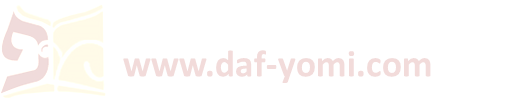 [Speaker Notes: אבל בג' לא. בין הדיוטות בין מומחין דכל בי תלתא מיתחזי כי דינא וקיימא לן (ביצה לו עמוד ב) דאין דנין בשבת: 

אפי' מעומד. כדאמר לעיל (סוף עו עמוד ב)  דרבה בר רב הונא הוה יתיב וקאים]
דף עז עמוד א
אמר ר' אבא אמר רב הונא אמר רב: 
הלכה מפירין נדרים בלילה.

והא מתניתין היא: נדרה בלילי שבת ! 

אלא אימא: 
הלכה נשאלין בלילה.
משנה דף עו עמוד ב:
הפרת נדרים כל היום יש בדבר להקל ולהחמיר.
כיצד? נדרה בלילי שבת - יפר בלילי שבת וביום השבת עד שתחשך.
נדרה עם חשכה - מפר עד שלא תחשך, שאם חשכה ולא הפר אינו יכול להפר.
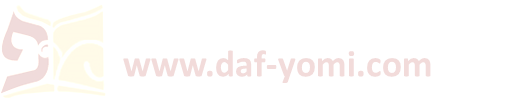 [Speaker Notes: ר"ן: אלא אימא הלכה נשאלין נדרים בלילה. ואיצטריך לאשמועינן דאע''ג דבעינן חכם או שלשה הדיוטות דדמי לדינא אפילו הכי נשאלין בלילה:]
דף עז עמוד א - דף עז עמוד ב
אמר ר' אבא אמר רב הונא אמר רב: 
הלכה מפירין נדרים בלילה.

והא מתניתין היא: נדרה בלילי שבת ! 

אלא אימא: 
הלכה נשאלין בלילה.

א''ל ר' אבא לרב הונא: אמר רב הכי? 

א''ל: אישתיק.

אמר ליה: אישתיק קא אמרת? או שתי קאמרת? 

אמר רב איקא בר אבין: איזדקיק ליה רב לרבה בקיטונא דבי רב עומד יחידי ובלילה.
משנה דף עו עמוד ב:
הפרת נדרים כל היום יש בדבר להקל ולהחמיר.
כיצד? נדרה בלילי שבת - יפר בלילי שבת וביום השבת עד שתחשך.
נדרה עם חשכה - מפר עד שלא תחשך, שאם חשכה ולא הפר אינו יכול להפר.
עמוד ב
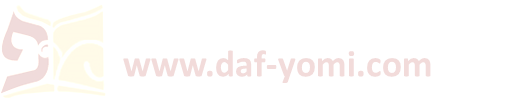 [Speaker Notes: אמר רב הכי. דנשאלים נדרים בלילה: 

אמר ליה אישתיק. רב בשעה ששמע הדבר שתק: 

אמר ליה אישתיק קאמרת. כלומר מי קאמרת הוה אינש דאמרה קמיה דרב דנשאלין נדרים בלילה ושמע רב ושתק ומדאישתיק רב קאמרת דהכי סבירא ליה או דלמא הכי קאמרת דרב הוה שתי בההיא שעתא דאיתמר קמי' שמעתא ואת נפקת לברא מקמי דליפסוק למישתי ולא ידעת מאי מהדר: 

ר"ן בפירוש השני: ואית דגרסי... אמר ליה ת''ש דאמר רב איקא וכו' וה''פ... ושאל לו ר' אבא לרב הונא הא דשתק לך רב משום דהודה לדבריך כאדם האומר לחבירו אשקייך או דלמא האי דשתק לך משום שרצה לשתקך ולא חש להשיבך ומייתי ת''ש דרב גופיה עבד עובדא להתיר נדרים בלילה:

בקיטונא דבי רב. בחדר של בית המדרש:]
דף עז עמוד ב
אמר רבה אמר רב נחמן:
הלכה: נשאלין נדרים - עומד יחידי ובלילה ובשבת ובקרובים ואפי' היה להן פנאי מבעוד יום.

עומד?
והתניא: ירד ר''ג מן החמור ונתעטף וישב והתיר לו נדרו!

רבן גמליאל סבר פותחין בחרטה, מיעקר נדר' בעינן ובעי עיוני, אהכי ישב,
ורב נחמן סבר אין פותחין בחרטה ואפילו מעומד.
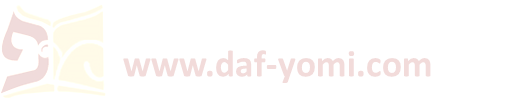 [Speaker Notes: רש"י עירובין סד עמוד ב:
פותחין בחרטה. צריך לחכם למצוא פתח לשואל שיהא לו פתחון פה לומר לדעת כן לא נדרתי ואילו הייתי יודע שכן הוא לא הייתי נודר ונמצא נדר נעקר מאליו: 
אין פותחין. אין צריך לפתוח לו בחרטה אלא החכם עוקרו אע''פ שאינו מוצא לו טעם עקירה, רבן גמליאל סבר כמאן דאמר פותחין לפיכך הוצרך ישוב הדעת לחשב איזה פתח ימצא לו:]
דף עז עמוד ב
א''ל רבא לרב נחמן: 
חזי מר האי מרבנן דאתא ממערבא ואמר: 
איזדקיקו ליה רבנן לבריה דרב הונא בר אבין ושרו ליה נדריה ואמרו ליה זיל ובעי רחמי על נפשך דחטאת, דתני רב דימי אחוה דרב ספרא: כל הנודר אע''פ שהוא מקיימו נקרא חוטא. 

אמר רב זביד: 
מאי קרא? "וכי תחדל לנדור לא יהיה בך חטא" - הא לא חדלת איכא חטא.

תניא: 
האומר לאשתו: כל נדרים שתדורי  
אי אפשי שתדורי, אין זה נדר - לא אמר כלום.
יפה עשית ואין כמותך ואם לא נדרת מדירך אני - דבריו קיימין.

לא יאמר אדם לאשתו בשבת: "מופר ליכי", "בטיל ליכי" כדרך שאומר לה בחול,
אלא אומר לה: "טלי ואכלי", "טלי ושתי" - והנדר בטל מאליו.

א''ר יוחנן וצריך שיבטל בלבו.

תניא: 
בש''א: בשבת - מבטל בלבו, בחול - מוציא בשפתיו.
ובה''א: אחד זה ואחד זה - מבטל בלבו ואין צריך להוציא בשפתיו.
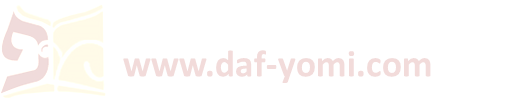 [Speaker Notes: ר"ן בפירוש השני לפי הגרסה שלפנינו בגמרא:
האומר לאשתו בנדרים שעברו אי אפשי שתדורי כלומר אי אפשי בהן אי נמי דאמר לה אין זה נדר לא אמר כלום דבהפרה לשון מפורש בעיא וכי קתני כל נדרים שתדורי עתיד במקום עבר הוא ושנדרת קאמר...
וסיפא קתני דנהי דבהפרה בעיא לשון מפורש בהקמה בחד מהנך לישני דתני בתר הכי סגי ונראה בעיני דטעמא דמילתא דכיון דתניא לקמן (עט עמוד א) קיים בלבו קיים לא גרעי הני לישני מקיים בלבו אבל בהפרה כיון דקי''ל הפר בלבו אינו מופר אף כשהוא מוציא בשפתיו צריך שיהא ברור

בשבת... דכיון דאפשר לשנוי משנינן]
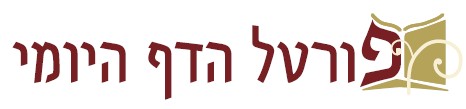 שיעור דף יומי אונליין

מתקיים בשעה 21:00-21:40 בימים א-ה














לסיוע טכני ולהקדשת שיעורים:daf-yomi@daf-yomi.com
√
להתראות מחר בשיעור הבא

לידיעתכם:
שיעורי האונליין מוקלטים וזמינים לצפיה חוזרת [החל מעוד שעה] בפורטל הדף היומי (בספריית שיעורי שמע/וידאו) ובאפליקציה.









השיעור היום הוקדש להצלחת יאיר שלמה בן אריאלה

לסיוע טכני ולהקדשת שיעורים:daf-yomi@daf-yomi.com
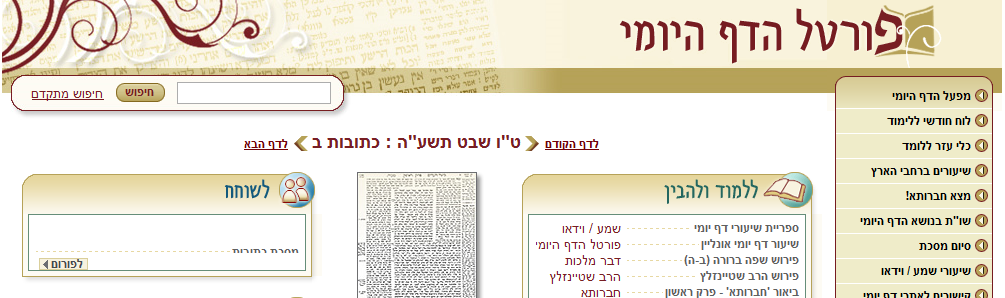